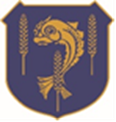 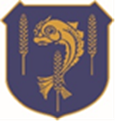 Take Away ‘Home Learning’
The Peri-ometer 4 task menu shows the level of challenge of each task ranging from extra mild to extra hot. All tasks should be completed during the term.
Term: …Rotation 1,2,3 & 4.
Year group: …7………………
Subject: …DT……
Topic: …Wooden container.
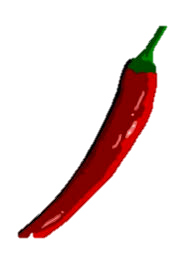 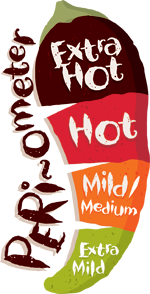 The more detail the extra hot your work will be. Clear hand  drawings with lots of notes.
Name tools and process that you have used. Annotate your drawings.
Draw and write 8 stages of making your product. Show beginning stages to final outcome. With detailed annotation. With colour.
Make a chart of the three families of woods name its usage with images.
Design three different ideas for the side of your container. Best idea will be laser burnt onto wooden side.
Draw and write 4 stages of making your product. Show beginning stages to final outcome with colour.
Explore ways to make your wooden container more sustainable. Remember the 6 R’s.
Draw and write 4 stages of making your product. Show beginning stages to final outcome.
Design three different ideas for the side of your container. Drawing have some detail. With colour.
Simple drawing and written 4 stages of making your product.
Basic design of three different ideas for the side of your container. Simple outline.
Images should be simple and not photographic quality. Type outline and click images when looking on searching.